Cartografia para Geoinformática e Sensoriamento Remoto Julio C L DalgeSER-3002023
Introdução
European Petroleum Survey Group (EPSG) …  🤔 
Sistemas geodésicos – datum horizontal
Coordenadas geodésicas ou geográficas?
Projeções cartográficas: conformidade e equivalência
Usando regrinhas cartográficas no mundo matricial
Padrão de exatidão cartográfica (PEC)
Transformação entre dados vetoriais e matriciais
Qualidade geométrica das imagens de SR
Alguns códigos EPSG no Brasil
Sistemas de coordenadas planas, Projeção UTM (Datum SIRGAS 2000)

SIRGAS 2000 / UTM zona 18N	31972
SIRGAS 2000 / UTM zona 18S	31978
SIRGAS 2000 / UTM zona 19N	31973
SIRGAS 2000 / UTM zona 19S	31979
SIRGAS 2000 / UTM zona 20N	31974
SIRGAS 2000 / UTM zona 20S	31980
SIRGAS 2000 / UTM zona 21N	31975
SIRGAS 2000 / UTM zona 21S	31981
SIRGAS 2000 / UTM zona 22N	31976
SIRGAS 2000 / UTM zona 22S	31982
SIRGAS 2000 / UTM zona 23S	31983
SIRGAS 2000 / UTM zona 24S	31984
SIRGAS 2000 / UTM zona 25S	31985
MC = -180o + 6.zona
Imagem do CBERS 04A no TerraView
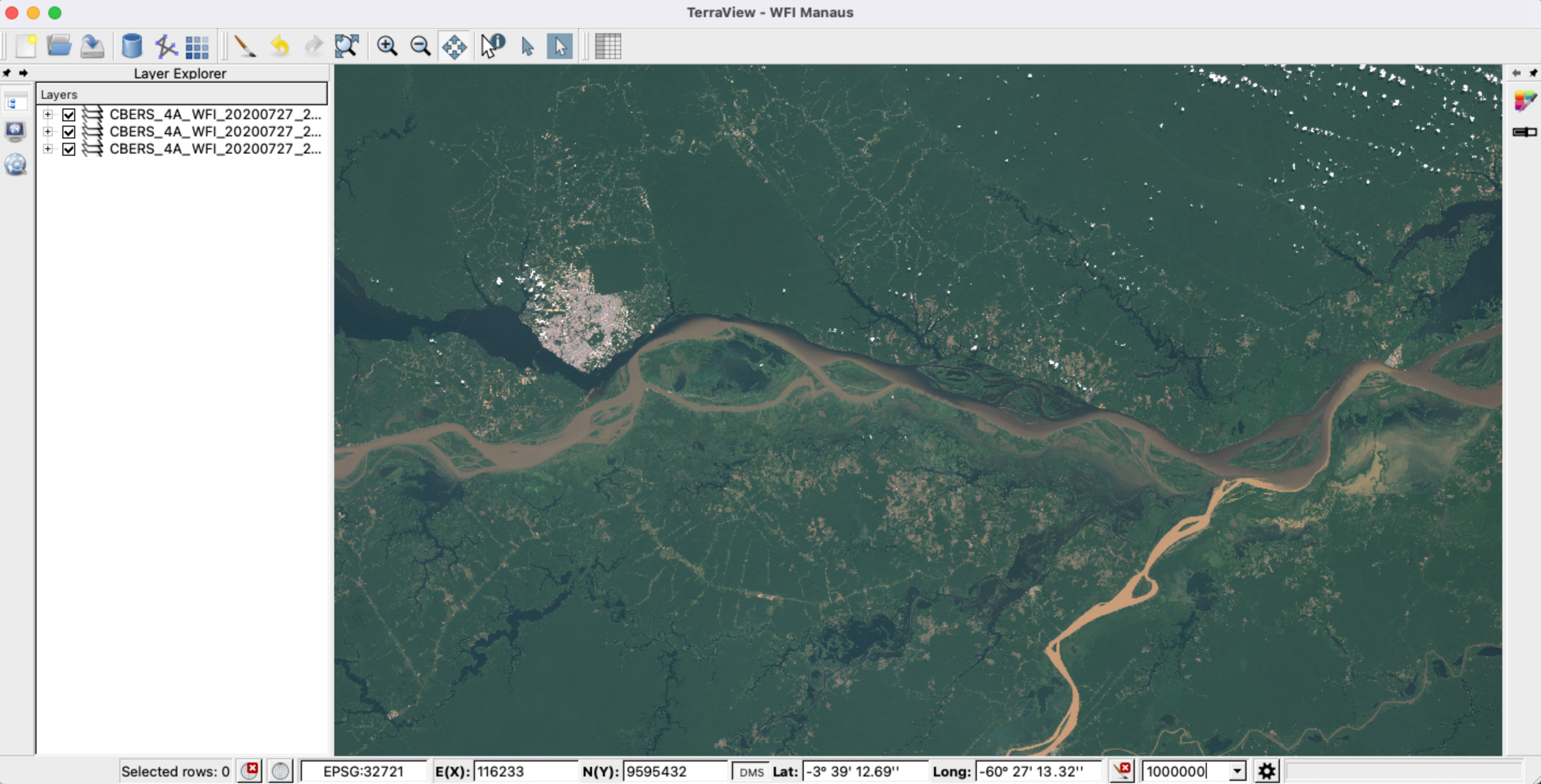 WGS 84 / UTM zona 21S
Metadados: parâmetros cartográficos
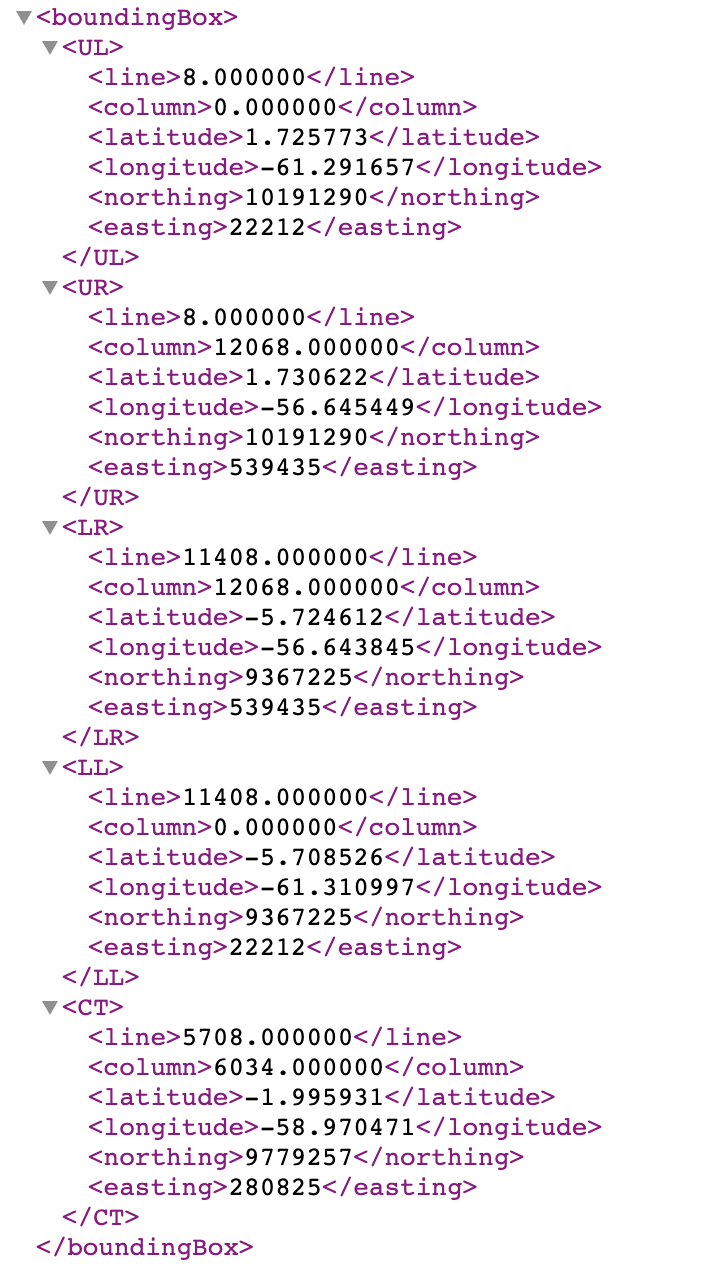 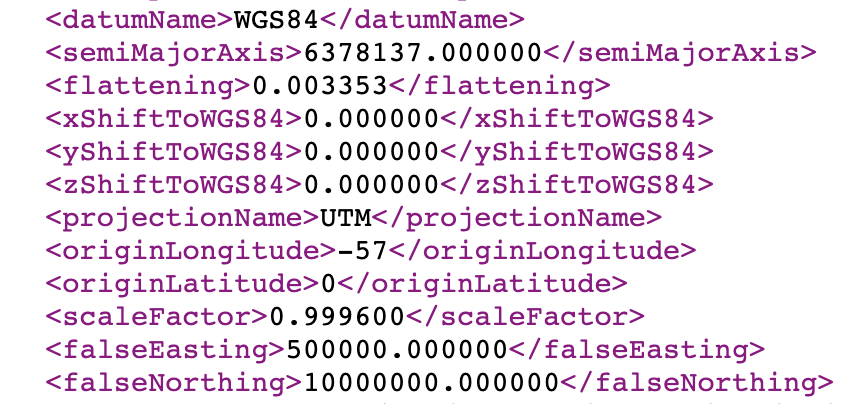 Sistemas geodésicos
Forma e dimensões da Terra
Geóide
Campo da gravidade
Nível médio dos mares
Terra cartográfica ou superfície de referência
Elipsóide de revolução
Esfera
Sistemas geodésicos
Datum planimétrico ou horizontal
Superfície de referência posicionada em relação à Terra real
Pode ser global ou local
Causa a variação das coordenadas geodésicas
E o que são coordenadas geodésicas?
Geodésicas x Geográficas
ELIPSÓIDE
ELIPSÓIDE
TERRA
TERRA




REGIÃO
MAPEADA
DATUM GLOBAL (WGS-84)
GEOCÊNTRICO
DATUM LOCAL (SAD-69)
NÃO GEOCÊNTRICO
Datum planimétrico
Coordenadas geodésicas
Latitude geodésica
Ângulo entre a normal à superfície de referência (elipsóide ou esfera) e o plano do equador
Longitude geodésica
Ângulo entre o meridiano que passa pelo ponto e o meridiano origem (Greenwich, por convenção)
Datum planimétrico
SIRGAS-2000
Atual datum planimétrico brasileiro
6.378.137 metros de semieixo maior
1/298,257222 de achatamento
SAD-69
Antigo datum planimétrico brasileiro
6.378.160 metros de semieixo maior
1/298,25 de achatamento
Datum planimétrico
Datum planimétrico local
SAD-69, Córrego Alegre, NAD-27, Indian
Datum planimétrico global
WGS-84, SIRGAS-2000, NAD-83
As coordenadas geográficas, na verdade, geodésicas, variam ...
... menos que 60 m entre SAD-69 e Córrego Alegre
... menos que 100 m entre SAD-69 e WGS-84, no Brasil
Sistemas geodésicos
Em relação ao datum planimétrico:
Lembre que a variação das coordenadas geodésicas afeta a exatidão de sua base de dados
Saiba o que está medindo com um receptor GPS
Tenha cuidado com dados compartilhados (importação e exportação)
Entenda que SIRGAS-2000 = WGS-84 para qualquer trabalho prático
Projeções cartográficas
Sistemas de projeção
x = f1(,)        y = f2(,) 
 = g1(x,y)        = g2(x,y)
Propriedades
Conformidade
Conservação dos ângulos ou das formas
Equivalência
Preservação de medidas de áreas
Projeções cartográficas
Superfície ou figura de referência
Esfera, elipsóide
Superfície de projeção
Plano, cone, cilindro, poliedro
Posição da superfície de projeção
Normal ou equatorial, oblíqua, transversa
Método de construção
Projetivo, analítico, convencional
Projeções cartográficas
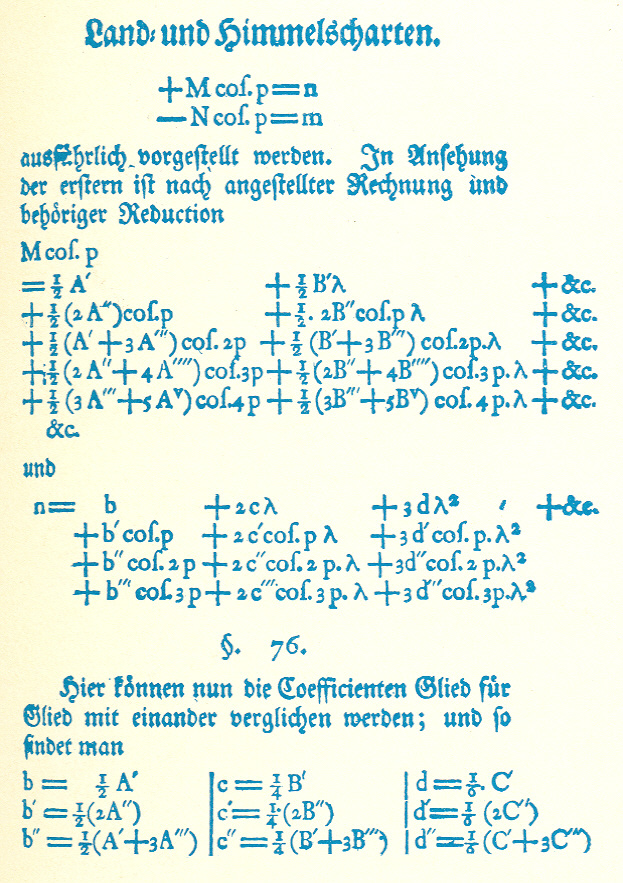 (fonte: Johann Heinrich Lambert, 1772)
Parâmetros das projeções
Figura de referência (elipsóide ou esfera)
Datum planimétrico
Paralelo padrão (latitude reduzida)
Deformações nulas … verdadeira grandeza
Longitude origem (meridiano central)
Posição do eixo Y das coordenadas planas
Latitude origem
Posição do eixo X das coordenadas planas
Principais projeções no Brasil
UTM (“Universal Transverse Mercator”)
cartas topográficas
Mercator
cartas náuticas
Cônica conforme de Lambert
cartas ao milionésimo
cartas aeronáuticas
Policônica
mapas temáticos
Outras projeções importantes
Cilíndrica equidistante
Visualização rápida de dados em SIG
Mapas do mundo inteiro
Estereográfica polar
Substitui a UTM nas regiões polares
Cônica conforme bipolar oblíqua
Mapa político das Américas
Cônica equivalente de Albers
Cálculo de área em SIG
Confusão típica e frequente … 😳
Cilíndrica equidistante
Paralelos e meridianos igualmente espaçados
x = R( - 0), y = R
Coordenadas planas armazenadas em metros
Dados matriciais com resolução em metros
LatLong ... geográfica projetada
Paralelos e meridianos igualmente espaçados
x = ( - 0), y = 
Coordenadas planas armazenadas em graus
Dados matriciais com resolução em graus
Padrão de exatidão cartográfica (PEC)
Noventa por cento dos pontos bem definidos num mapa, quando comparados com medições exatas feitas diretamente no terreno, não deverão apresentar erro superior ao PEC Planimétrico estabelecido.

PEC é um indicador estatístico de dispersão, relativo a 90% de probabilidade, que define a exatidão de trabalhos cartográficos. A probabilidade de 90% corresponde a 1,6449 vezes o erro padrão (EP) ou erro médio quadrático (EMQ). O EP ou EMQ isolado num trabalho cartográfico não deverá ultrapassar 60,8% do PEC.
Padrão de exatidão cartográfica (PEC)
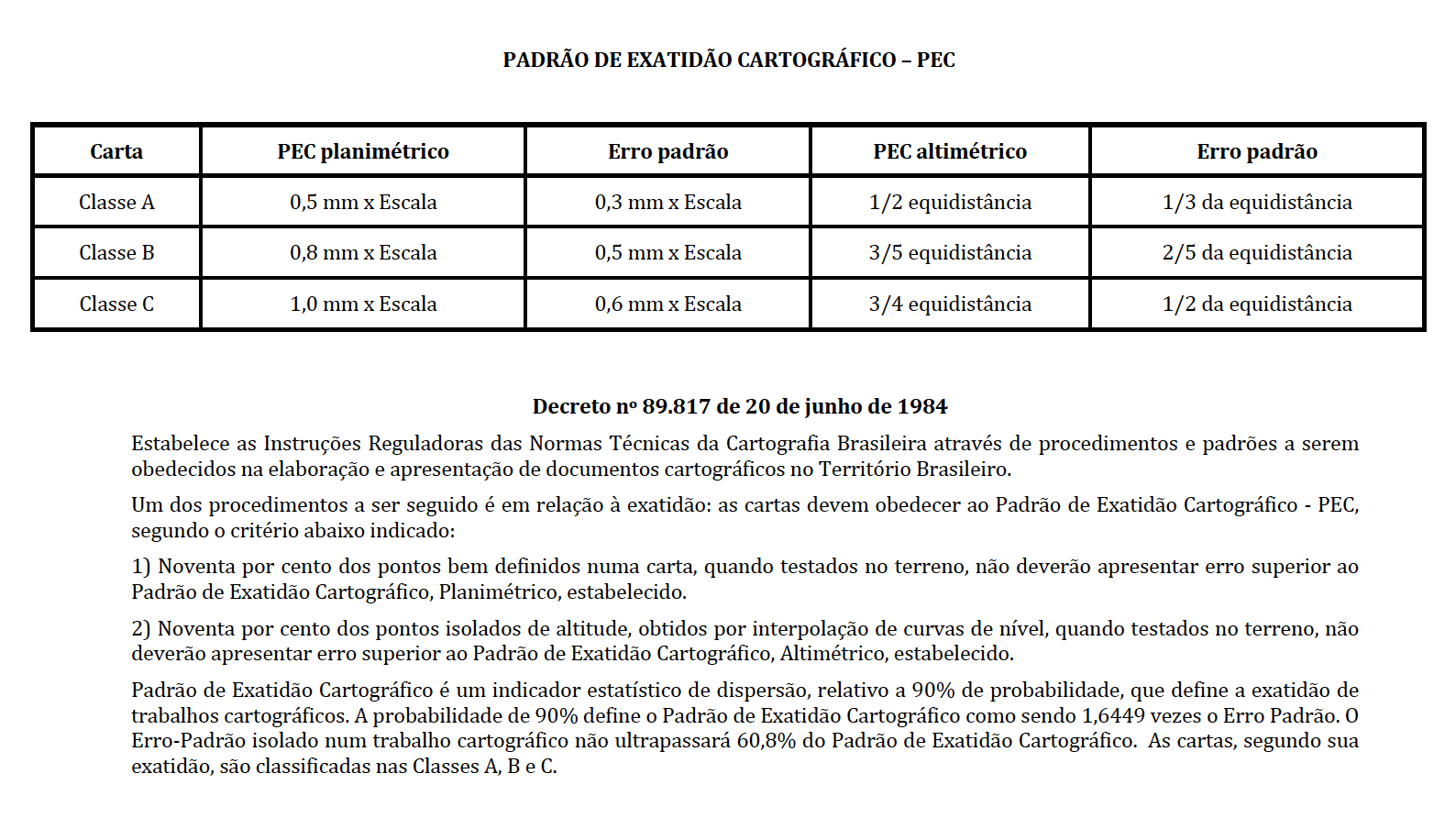 SER – 300
Dados vetoriais e dados matriciais
Como manter a compatibilidade entre dados vetoriais e dados matriciais?
Qual a resolução espacial necessária para integrar imagens de SR a uma base de dados vetoriais?
Mundo vetorial: PEC planimétrico (gostando ou não)
Mundo matricial: erro planimétrico matricial (EPM)
Nível de correção geométrica das imagens de SR
Escala faz sentido para dados vetoriais digitais?
Mundo matricial – resolução espacial
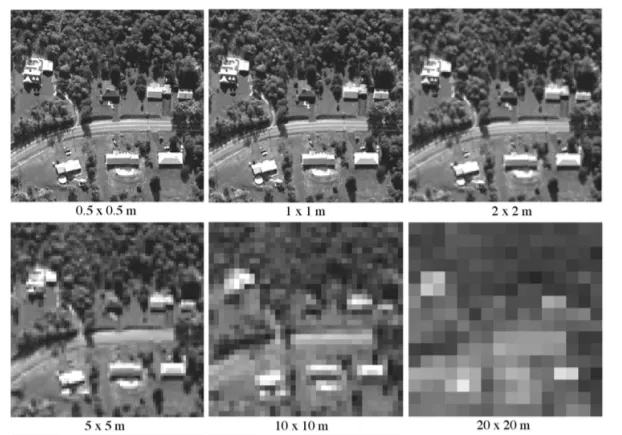 P
C
NC
L
E aí, o que devemos usar como critério para erro planimétrico matricial (EPM): 
o tamanho do pixel P?
Fonte: idgeo.com.br
Qual a relação entre o PEC e o EPM?
Uma possibilidade é simplesmente dizer que ambos devem ser iguais para preservar a compatibilidade
0,5mm / escala = P (no meu mundinho determinístico)
Se a escala do dado vetorial for 1:250.000, então P = 125m
Se a escala do dado vetorial for 1:100.000, então P = 50m
Se a escala do dado vetorial for 1:50.000, então P = 25m
Se a escala do dado vetorial for 1:10.000, então P = 5m
É tão simples assim mesmo ou devemos considerar outros elementos?
Dados vetoriais e dados matriciais
Após a correção geométrica as imagens podem ter erros internos da ordem de 1,5 pixel
0,5mm / escala = 1,5P (1,5P usado como limiar superior)
Se a escala do dado vetorial for 1:250.000, então P = 83,3m
Se a escala do dado vetorial for 1:100.000, então P = 33,3m
Se a escala do dado vetorial for 1:50.000, então P = 16,6m
Se a escala do dado vetorial for 1:10.000, então P = 3,3m
 Como fica a escala em função da resolução espacial?
Esperamos ver nas monografias …
Parâmetros cartográficos dos dados de entrada
Datum planimétrico e projeção cartográfica
Escala ou resolução espacial
Parâmetros cartográficos da sua base de dados
Justificativa para os parâmetros adotados
Procedimentos de conversão ou compatibilização
Alguma abordagem específica para medidas de área?
Mapas da área de estudo com os resultados finais
Como garantir que os mapas finais possam ser usados como dados de entrada para novos estudos?
🤓
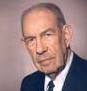 “It was the mapmakers who really discovered America”
1992, Arthur Robinson (1915 – 2004)
Christopher Columbus is credited with the discovery of America, but he died believing he had reached Asia. Simply running into a place thought to be some other place is hardly worthy of being called a 'geographical discovery.' Those who followed Columbus were similarly confused. It remained, during the next half century, for the mapmakers to fit the explorers' accounts into the world map. In the early 1500s they separated South America from Asia, but not until Mercator's map of 1538 was North America disconnected. It was analysis by cartographers that revealed the new lands to be unknown continents. Thus, the map makers were the real discoverers of America.